Provost Report,
February Faculty Senate Meeting
Heather Hulburt Norris, Ph.D.
Provost and Executive Vice Chancellor April 8, 2024
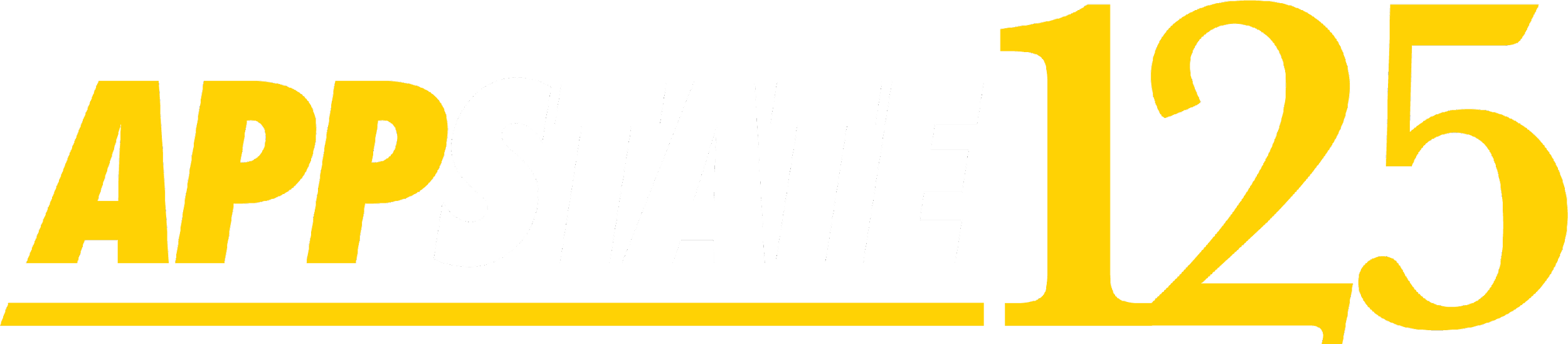 Topics
Academic updates related to the Hickory Campus
 Faculty salaries
 Wey Hall
 Emerging LGBTQ+ concerns
 Free Expression Space
 Expected Board of Governors policy revisions
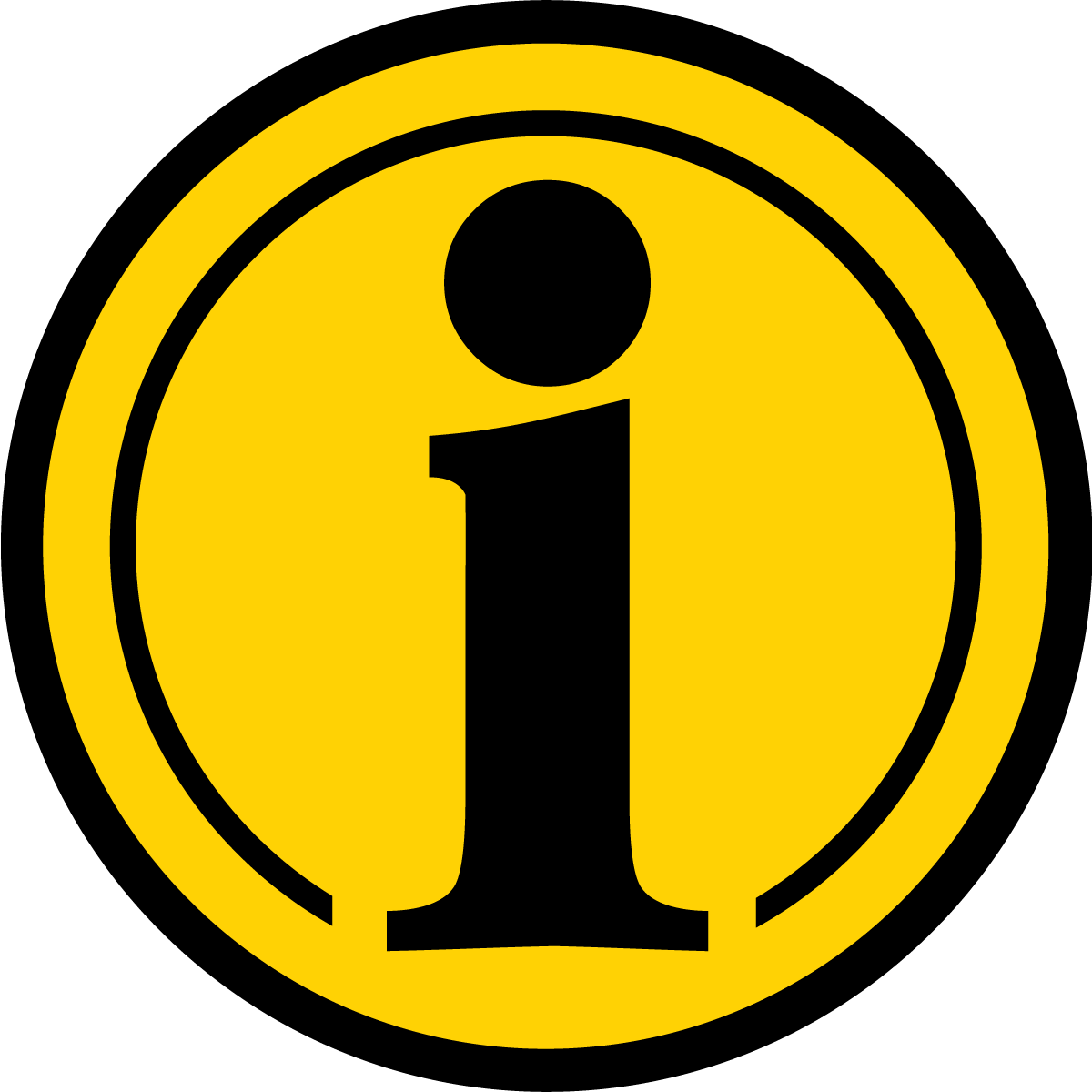 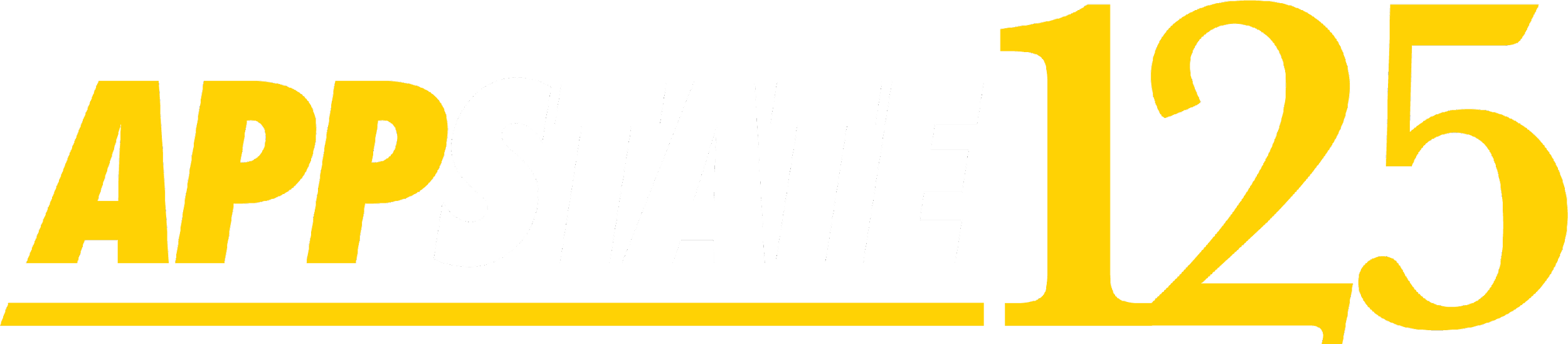 Updates: Hickory Campus
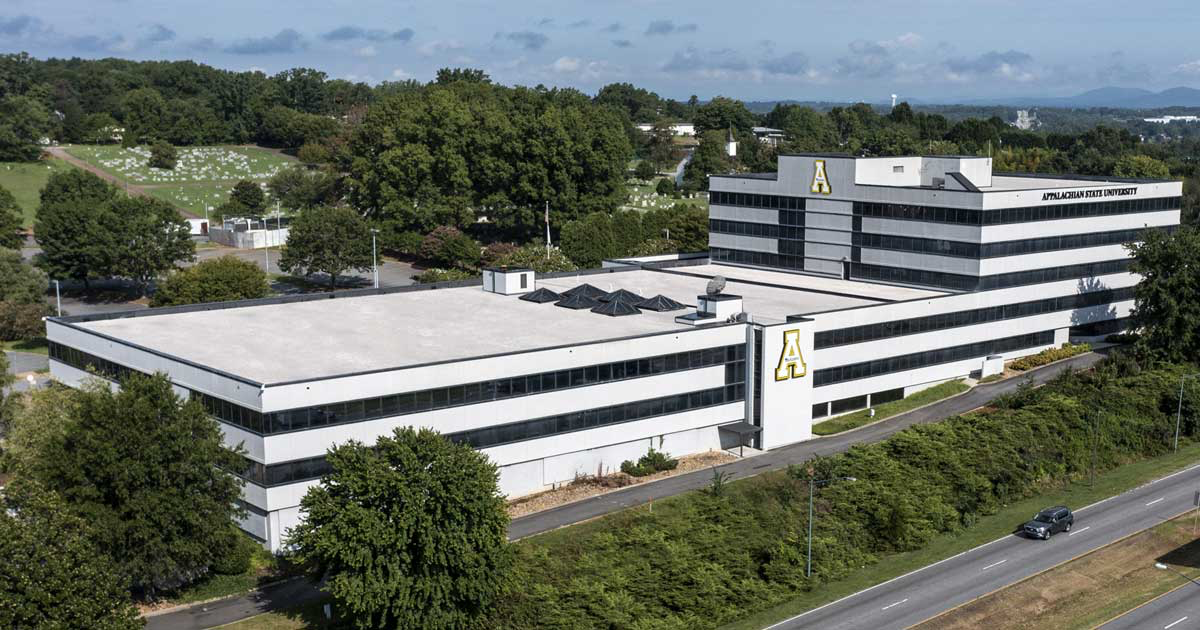 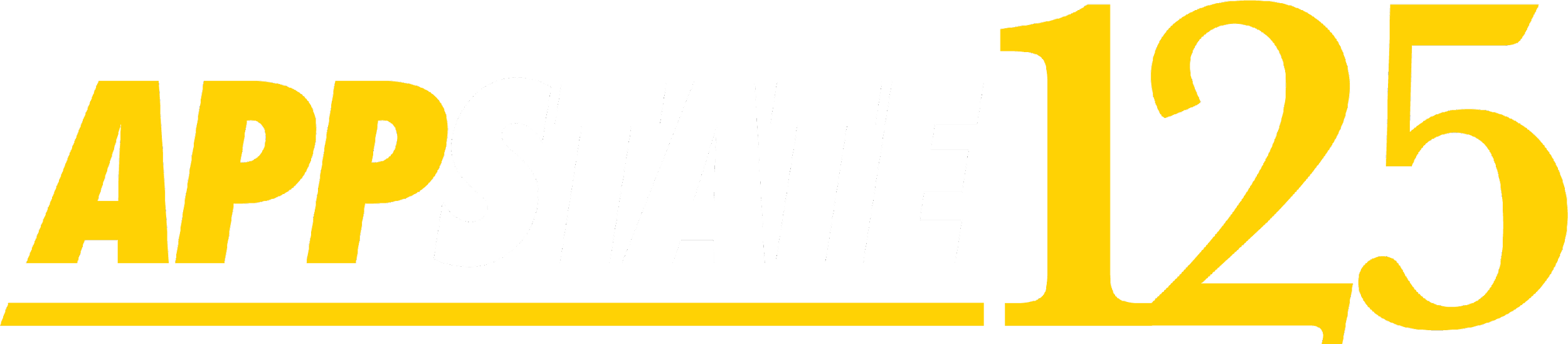 Hickory Campus Successful Programs
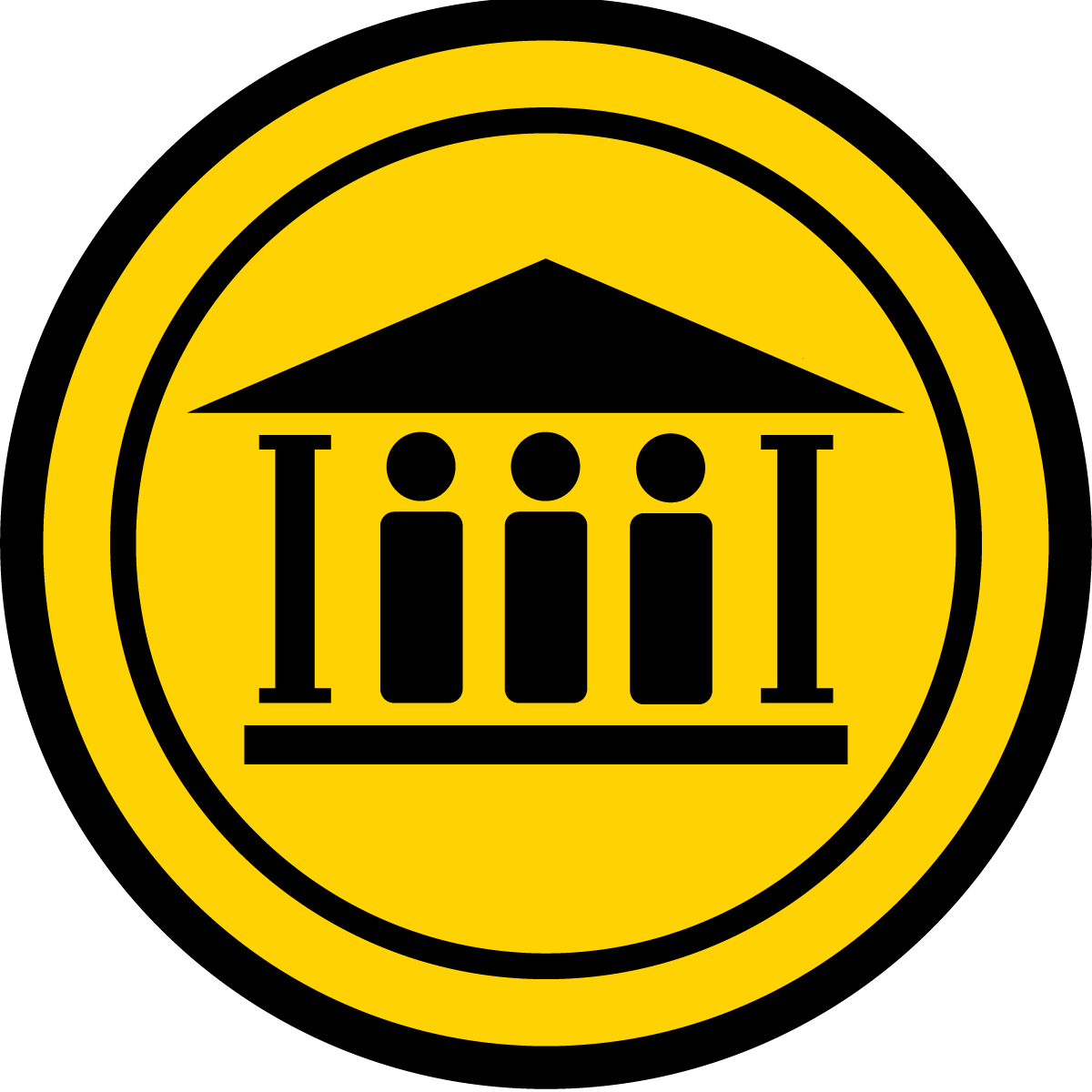 Elementary Education
 Social Work
 Business-related Programs
 Criminal Justice
 Psychology
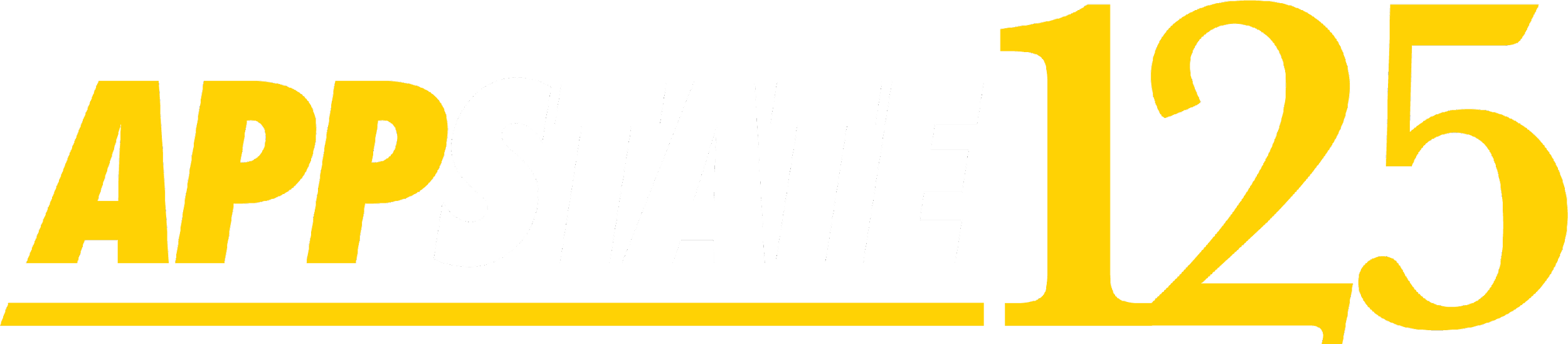 Hickory Campus Strong Demand Areas
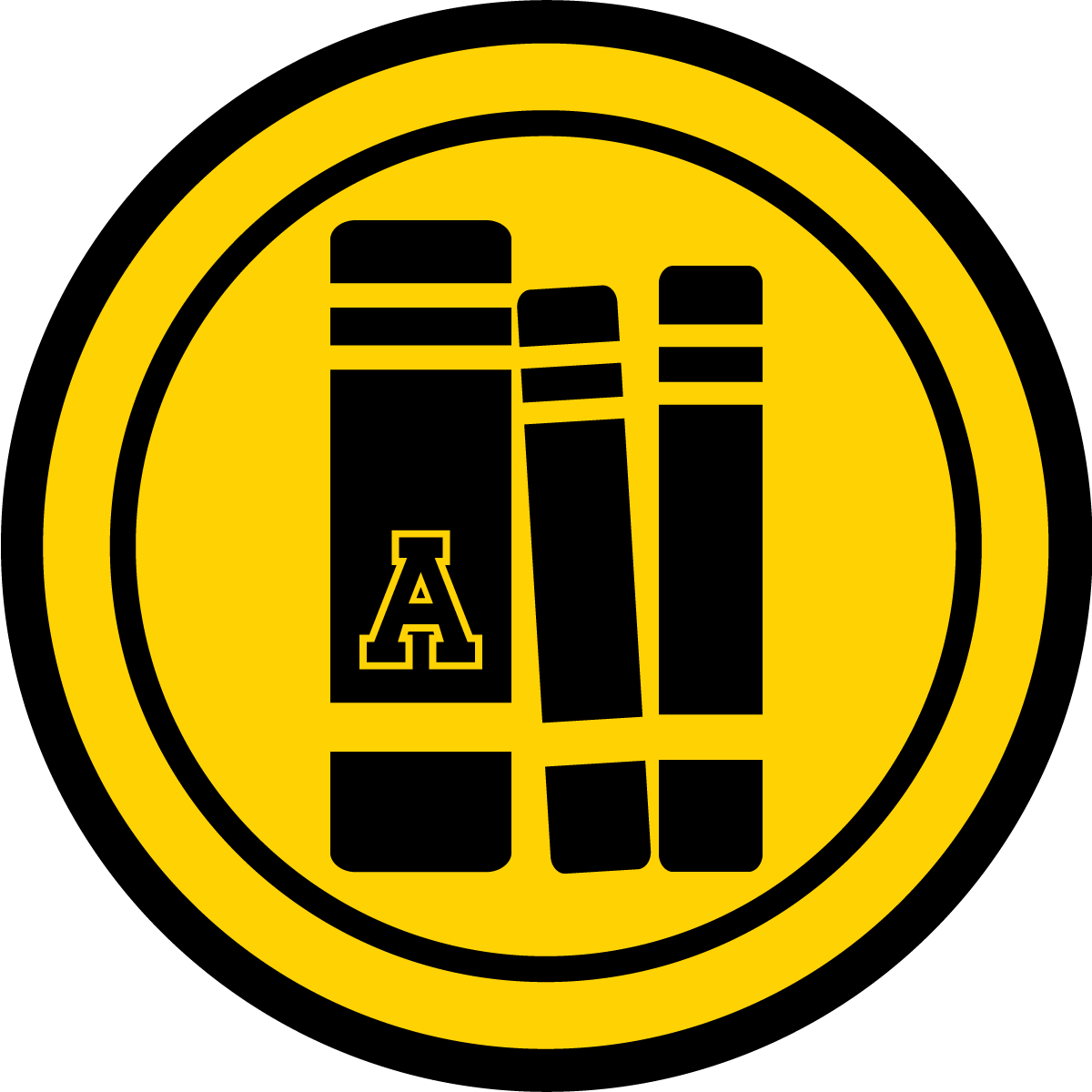 Communication Studies
Apparel Design & Merchandising
Health Care Professions
Building Solutions-related programs
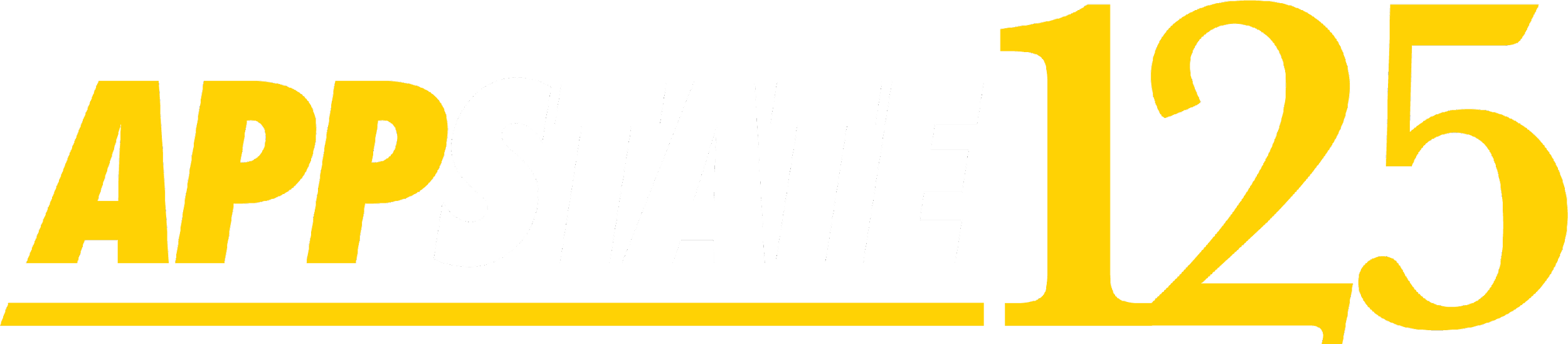 Hickory Campus Financial Stewardship
Hickory investment is not a detriment to Boone campus resources
 State allocations are robust
 Continued exploration of cost-effective pedagogies and engagement
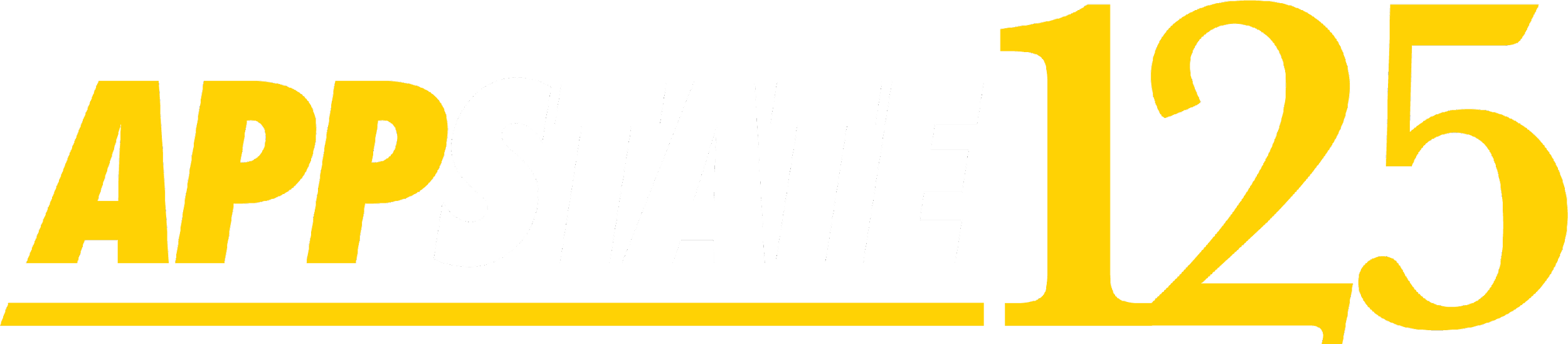 Stipends for Teaching Away from Duty Station
Anticipating ability to make adjustments to the pay scale
 Compensation for opportunity cost of travel time
 Continued information will be provided throughout the budget process
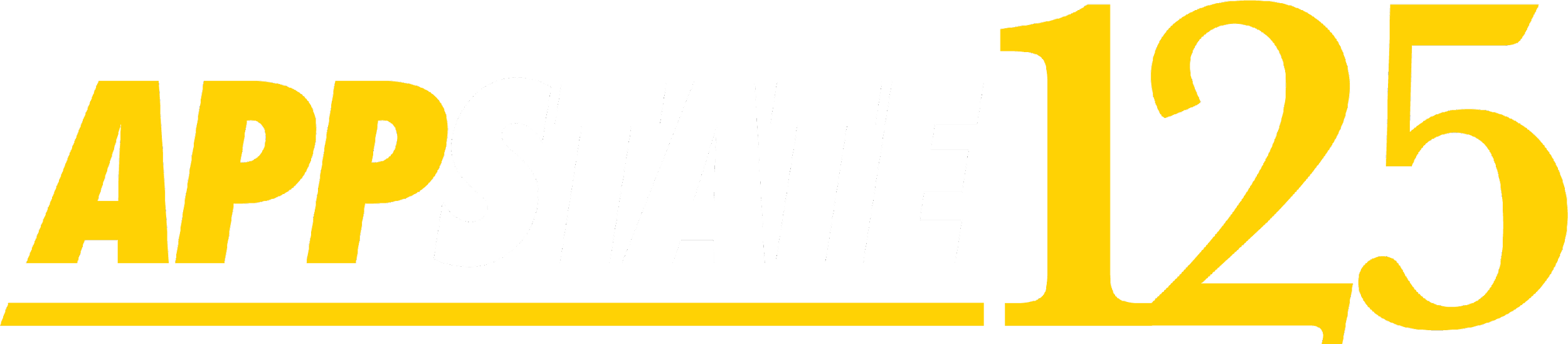 Faculty Salaries
Seeking authority to use internal funds in FY24 for merit increases
 Merit pay retroactive to July 1, 2024
 Merit increases will augment the 3% increases already appropriated
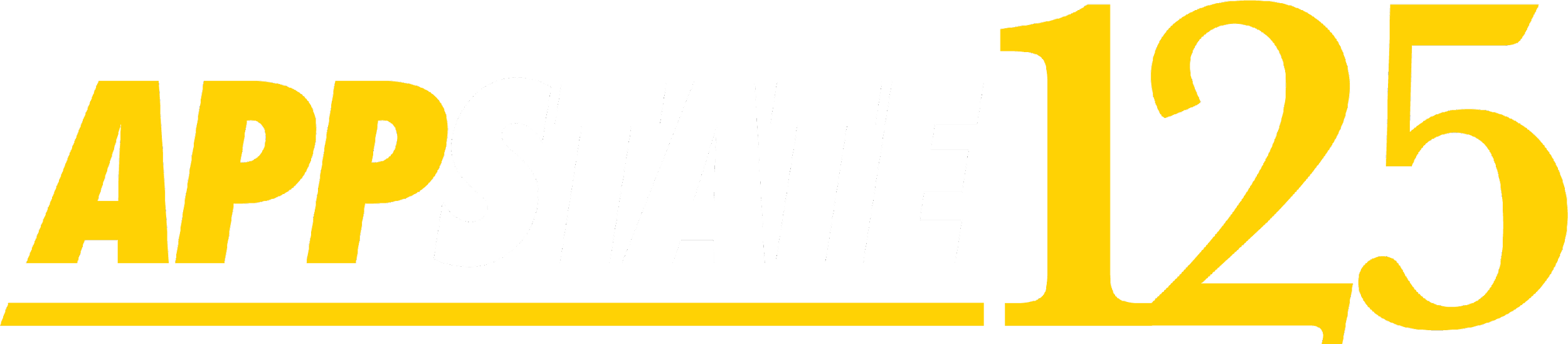 Wey Hall Update
In-person classes cancelled March 20, building reopened March 25
 Contractor failed to follow approved safety protocols
 Dean Campbell outreach to all Art Department faculty, staff and students
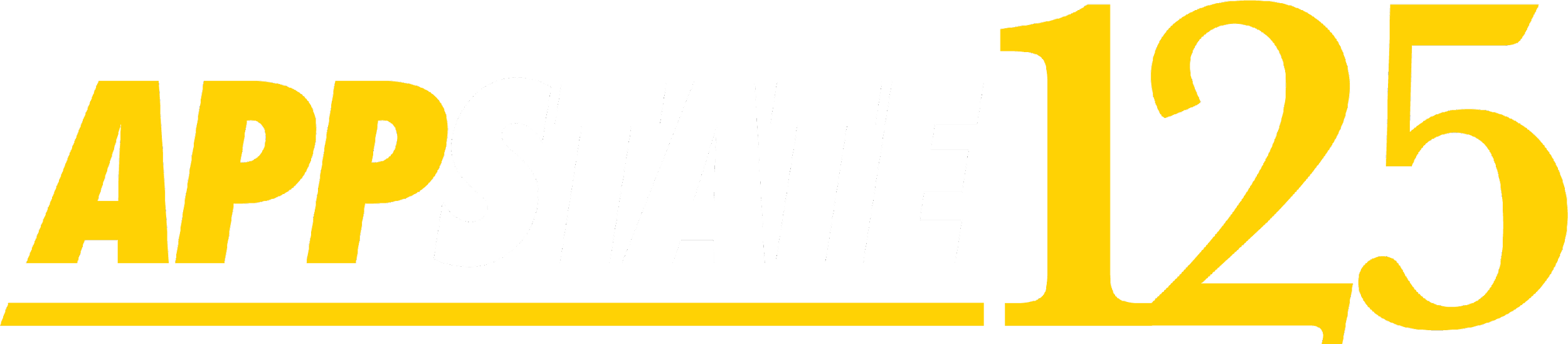 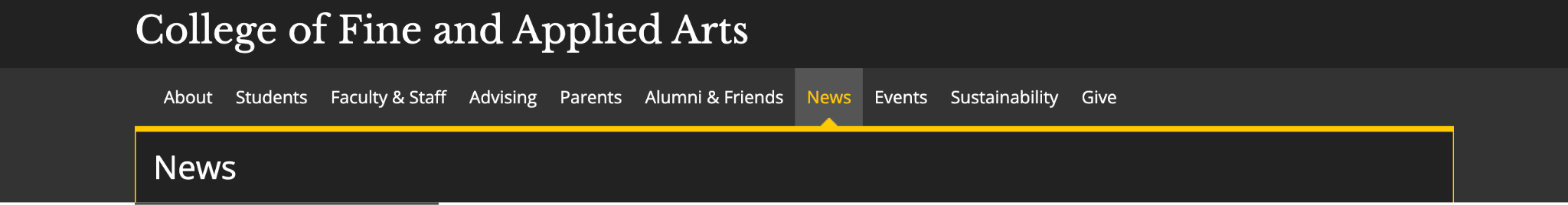 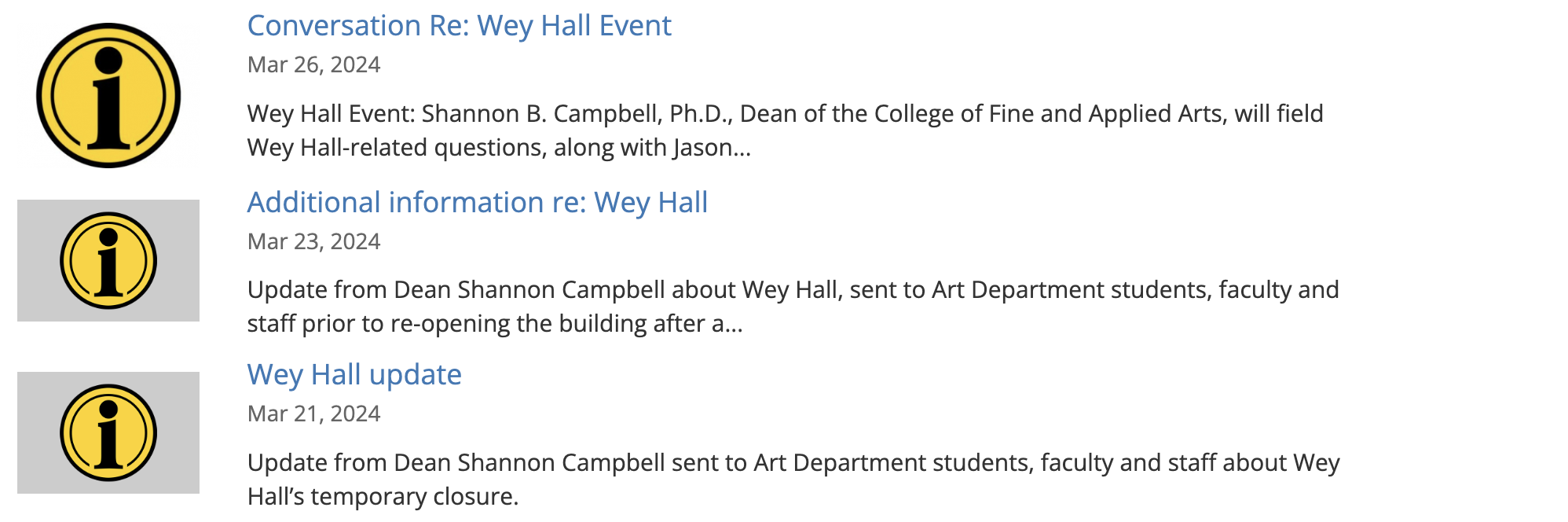 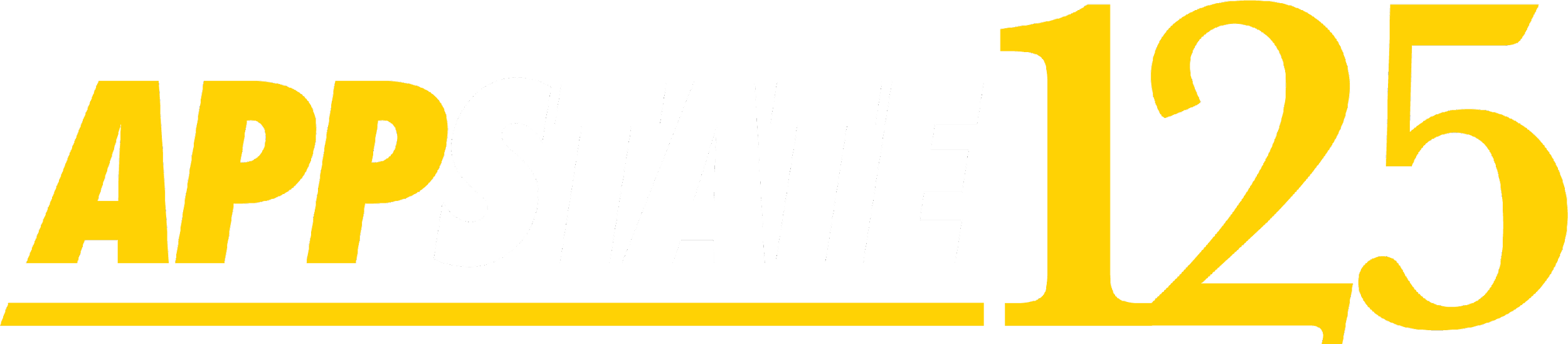 [Speaker Notes: Auxiliary net transfers includes $8.34M of Dining transfers out for capital improvements ($1M Central Dining roof repair, $6.34M All-Access remodel, $1M Retail Outlet remodel) as well as transfers out associated with the annual Auxiliary Overhead assessment.]
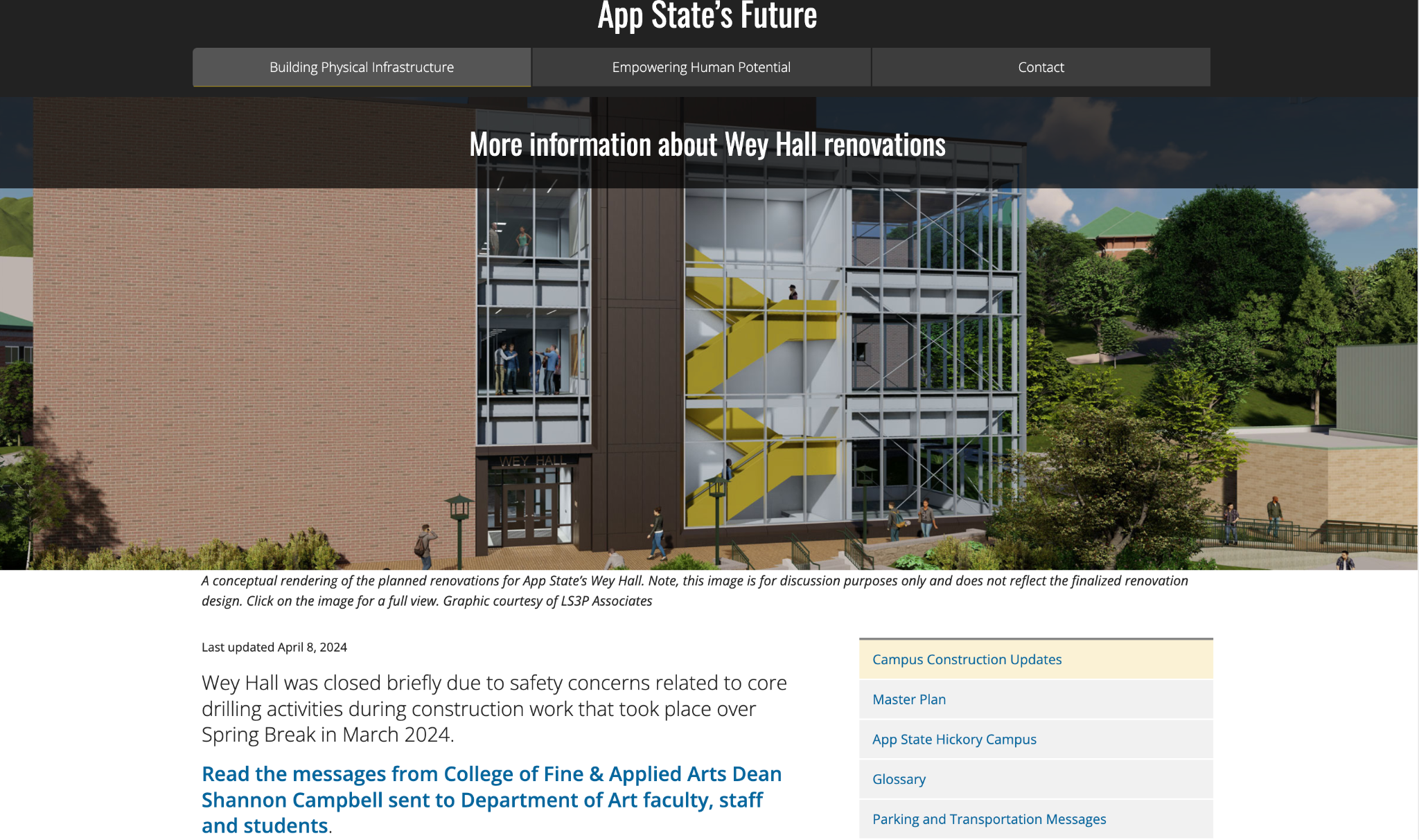 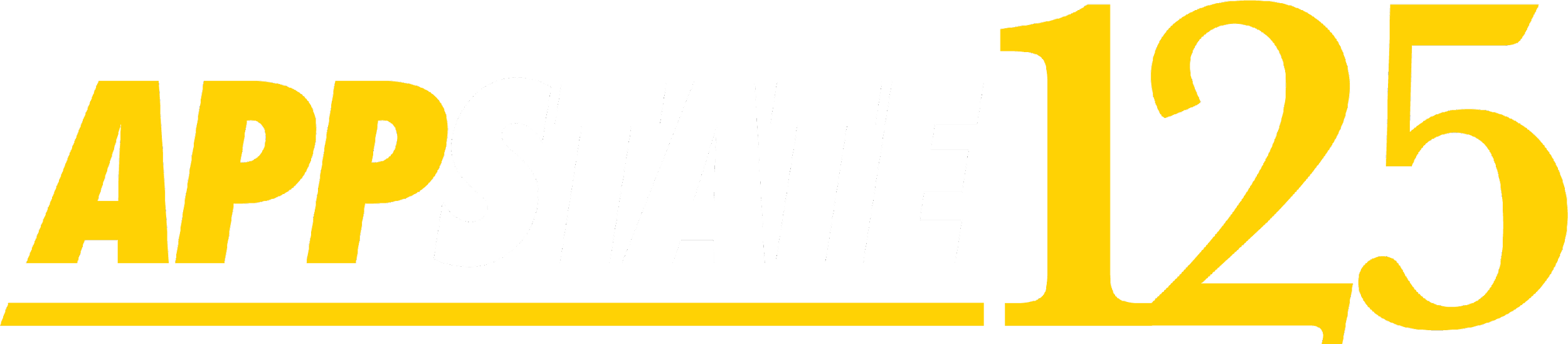 [Speaker Notes: Auxiliary net transfers includes $8.34M of Dining transfers out for capital improvements ($1M Central Dining roof repair, $6.34M All-Access remodel, $1M Retail Outlet remodel) as well as transfers out associated with the annual Auxiliary Overhead assessment.]
LGBTQ+ Emerging Concerns
No effort to terminate LGBTQ+ employees
 App State does not collect or maintain LGBTQ+ status
Any discharged employee is provided information to file a grievance
 Faculty who need support may reach out to campus resources
 We are continually seeking ways to develop and foster a campus environment in which all members of our university community feel supported and can thrive
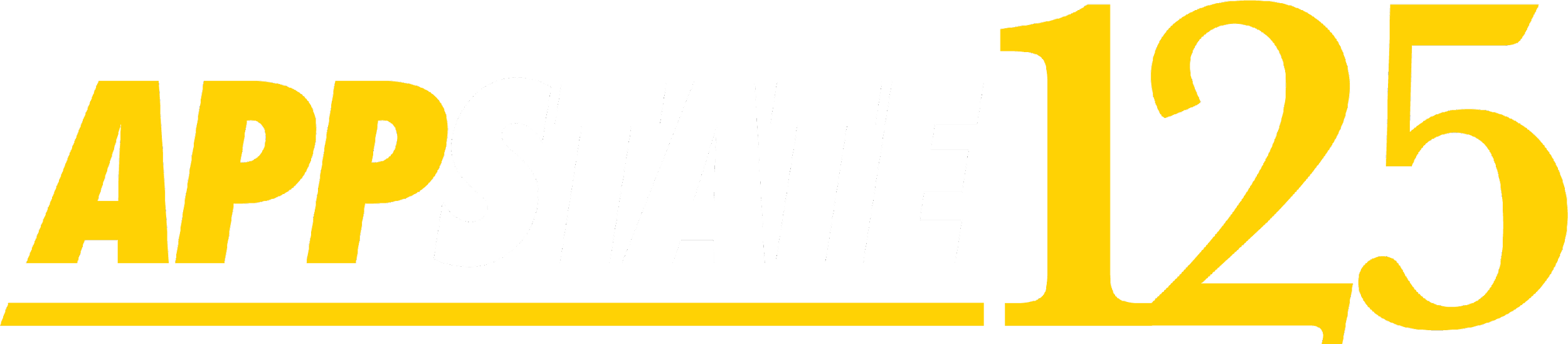 Free Expression Space
Vice Chancellor Brown outreach to students
 50+ students completed survey
Designated Free Speech Officers Jamie Parson and Jeff Cathey are establishing a group for alternative options for Free Expression Space on campus
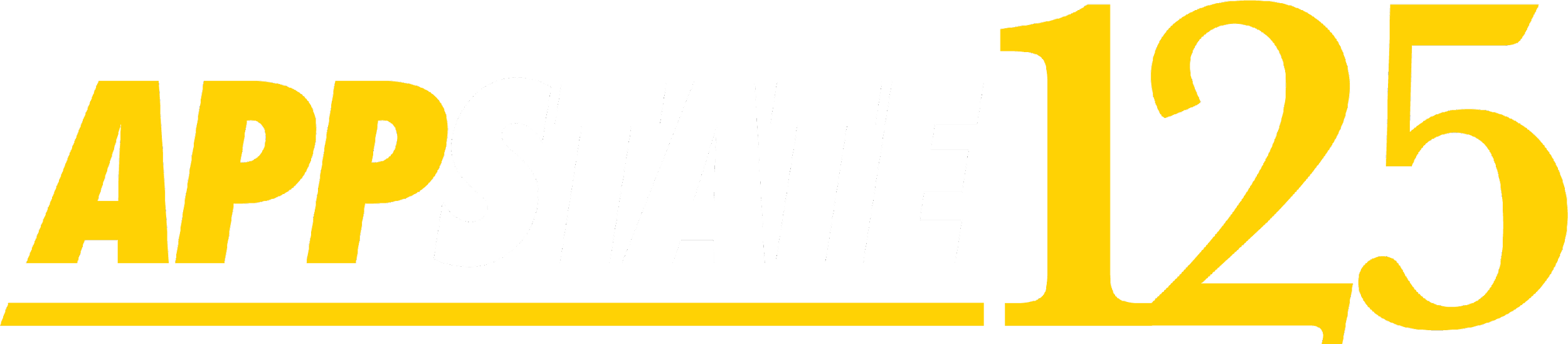 SAT/ACT Requirements Discussion
Upcoming BOG meeting will discuss SAT/ACT requirements for undergraduate admissions
Requirement temporarily waived due to COVID-19 in July 2020
Waiver expires after fall 2024 admissions cycle
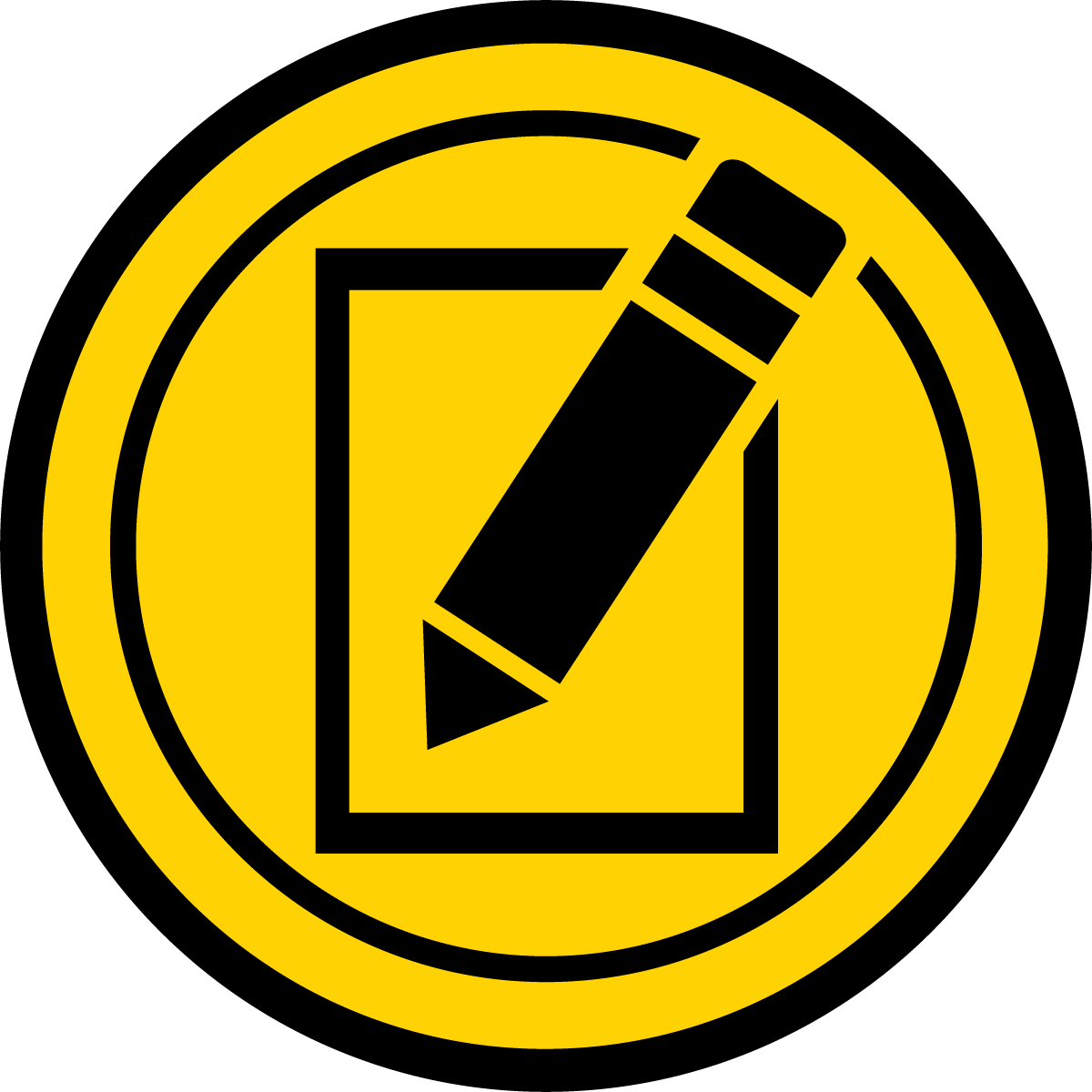 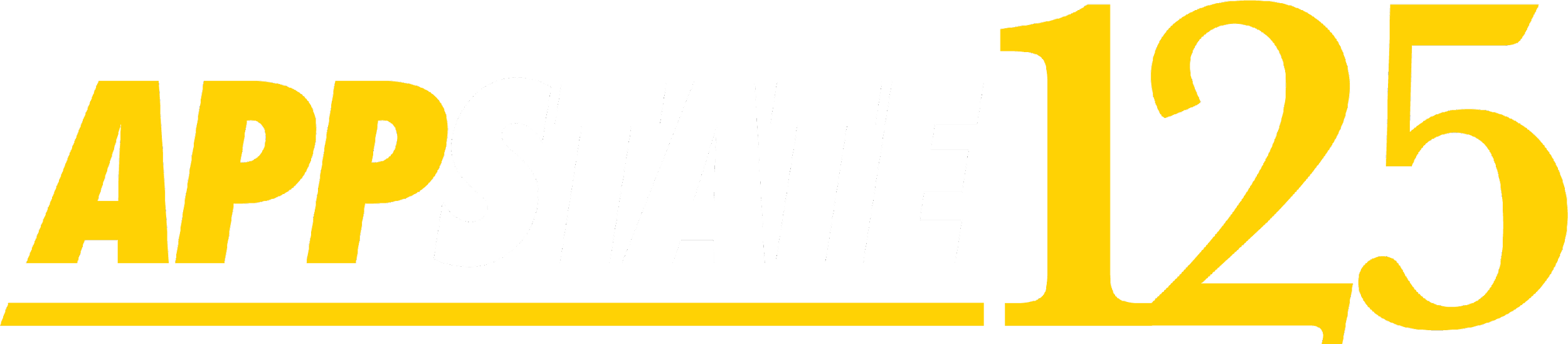 SAT/ACT Requirements Proposed Revisions
Proposal allows those below GPA threshold to “test into” the UNC System
 Campuses my propose testing requirements for higher GPA’s 
 Proposed changes ensure students are academically prepared 
 Final solution to allow flexibility in requirements
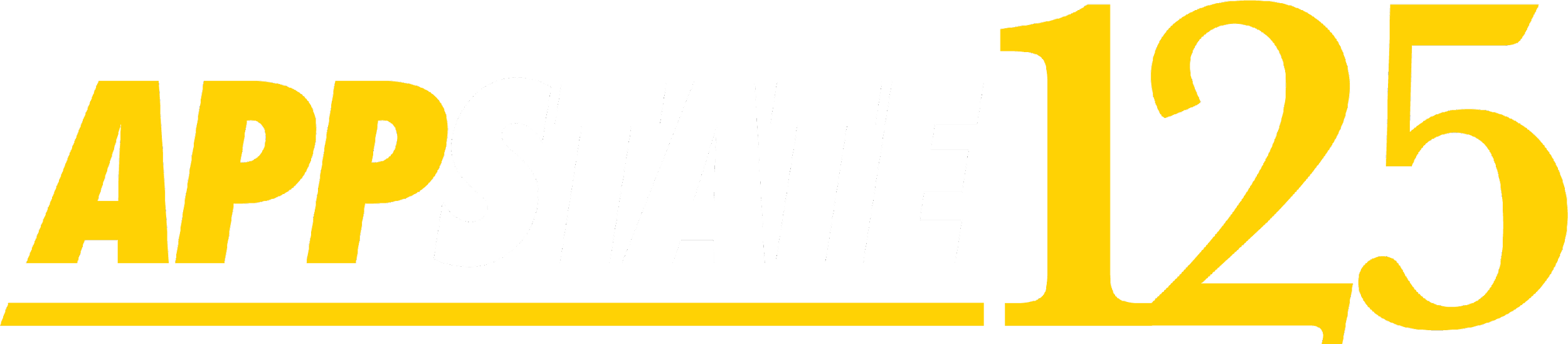 Thank you!
Campus Budget Presentations
Friday, April 12 8 a.m. to 12:15 p. m.
Grandview Ballroom of the North End Zone Facility

Live stream available at Hickory Campus 
Library and Information Commons
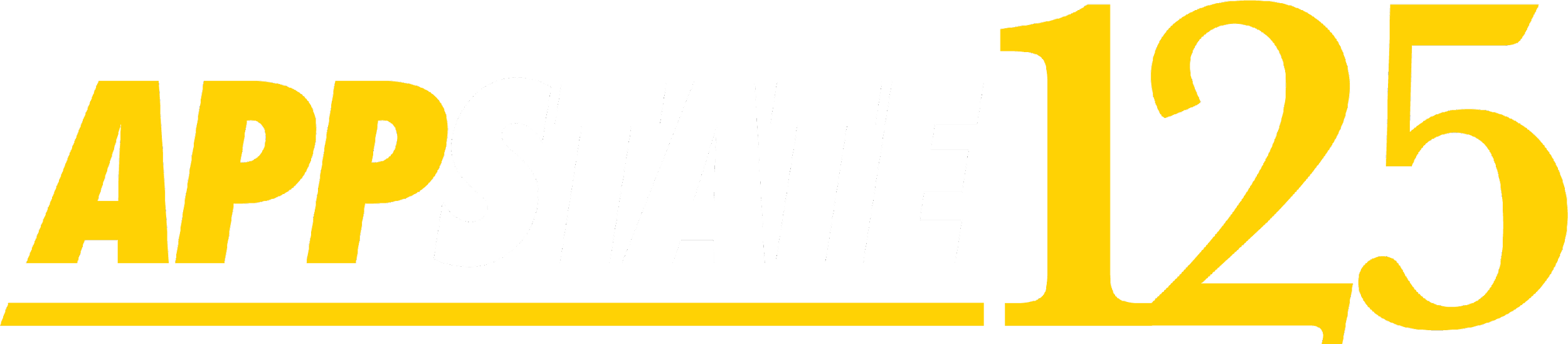